IRI Climate Briefing: Dec. 15, 2022 Sub-seasonal Update
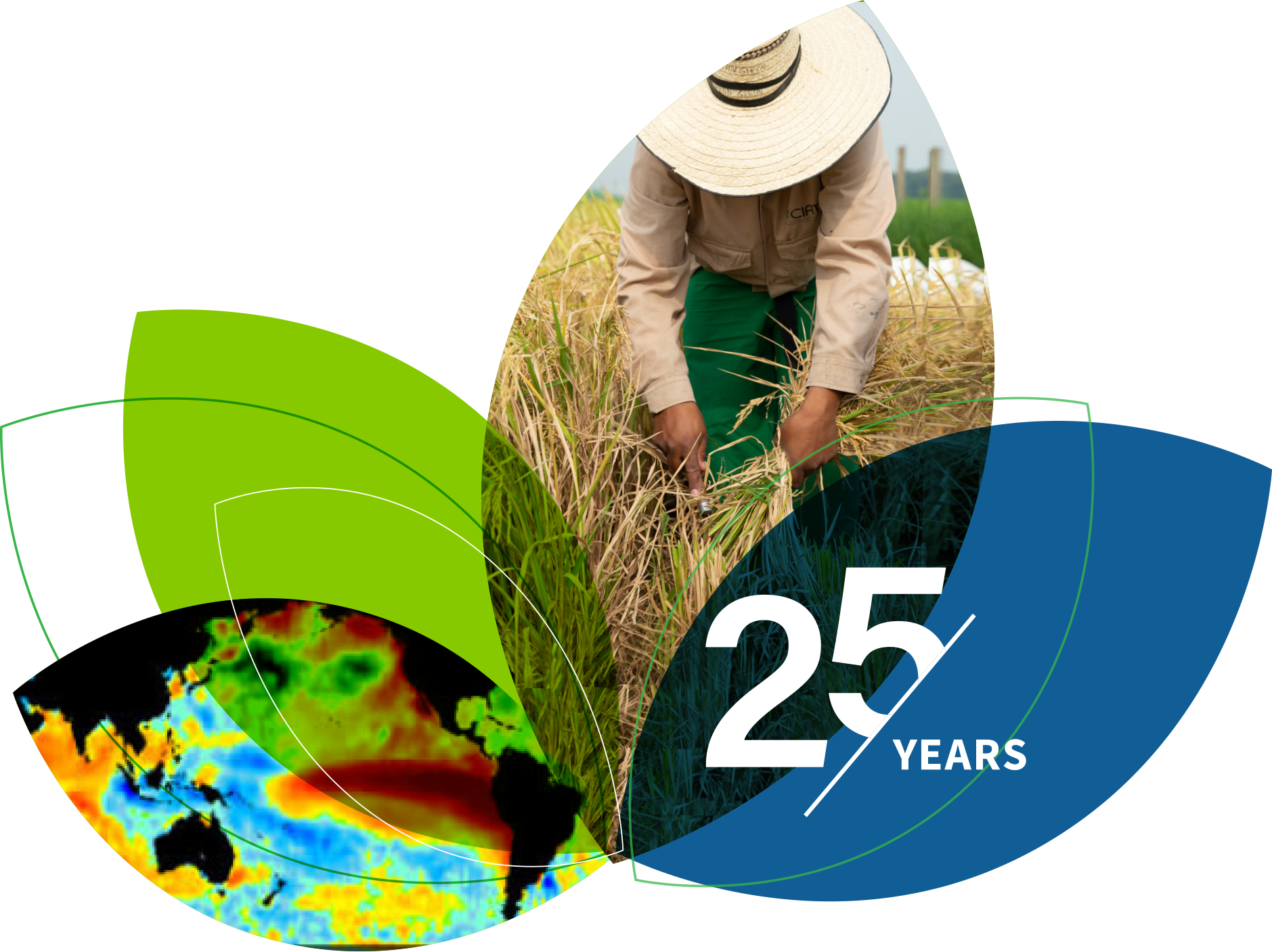 Bohar Singh
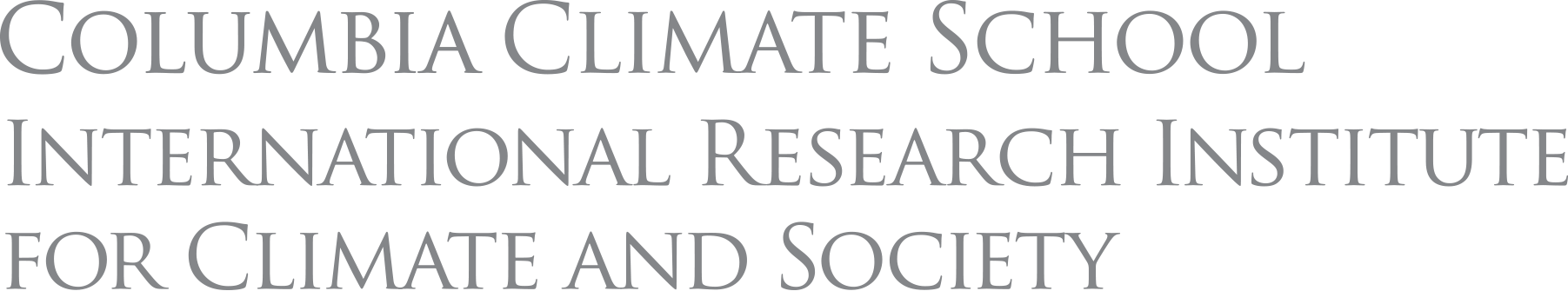 Sub-seasonal climate drivers: State of Climate
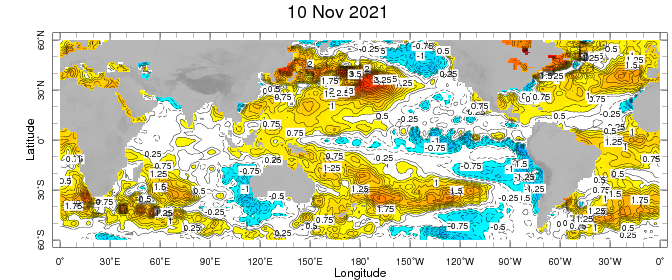 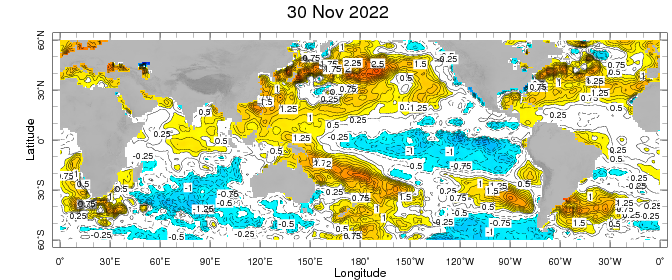 Cold anomalies in eastern and central Pacific become stronger as compared to previous month
Warm anomalies around Maritime continent expanded eastward in the west Pacific Ocean
Warm SST anomalies in the sub-tropical Pacific Ocean weakened and expanded eastward 
Indian Ocean south of the equator become cooler as compared to previous month
State of the climate: Cloudiness and circulation
Source : CPC
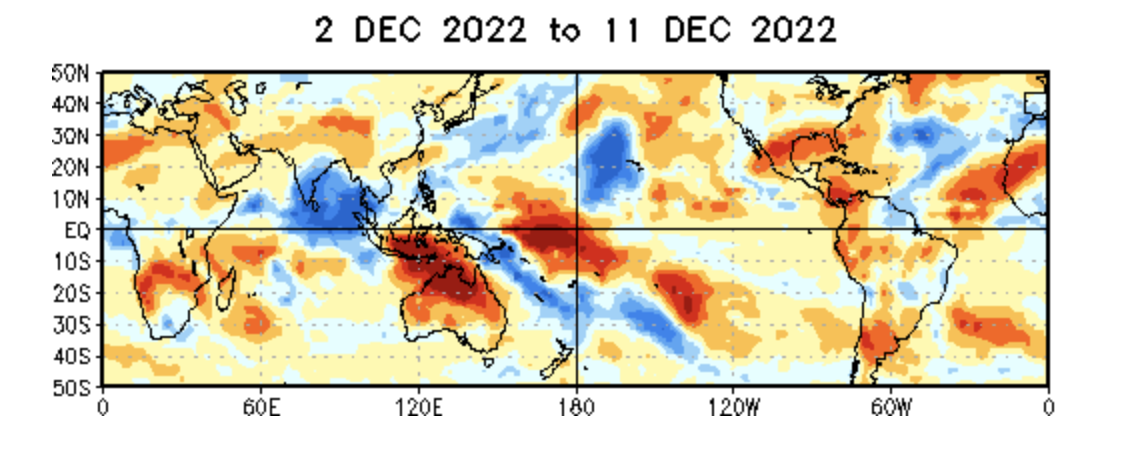 Clear sky over date line at the equator
Convective clouds are observed over Indian ocean
Clear sky  is observed in over South of the equator over maritime continent and Northern Australia
State of the climate: Cloudiness and circulation
Source : CPC
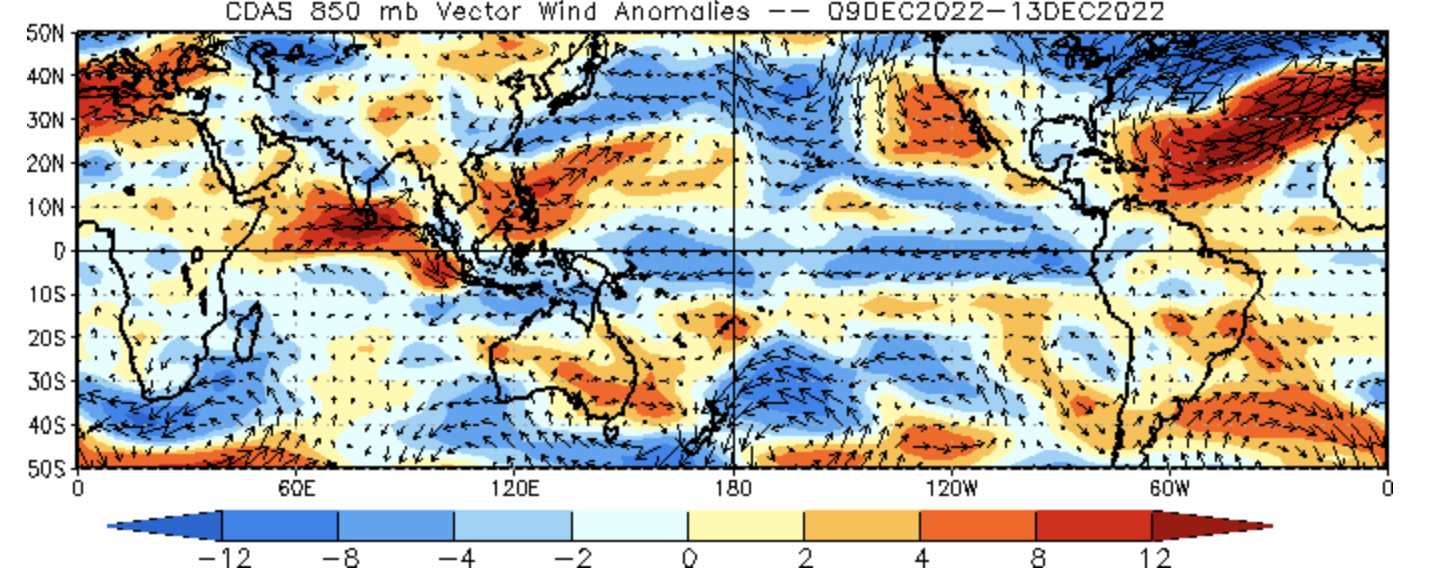 State of the climate: Geopotential height
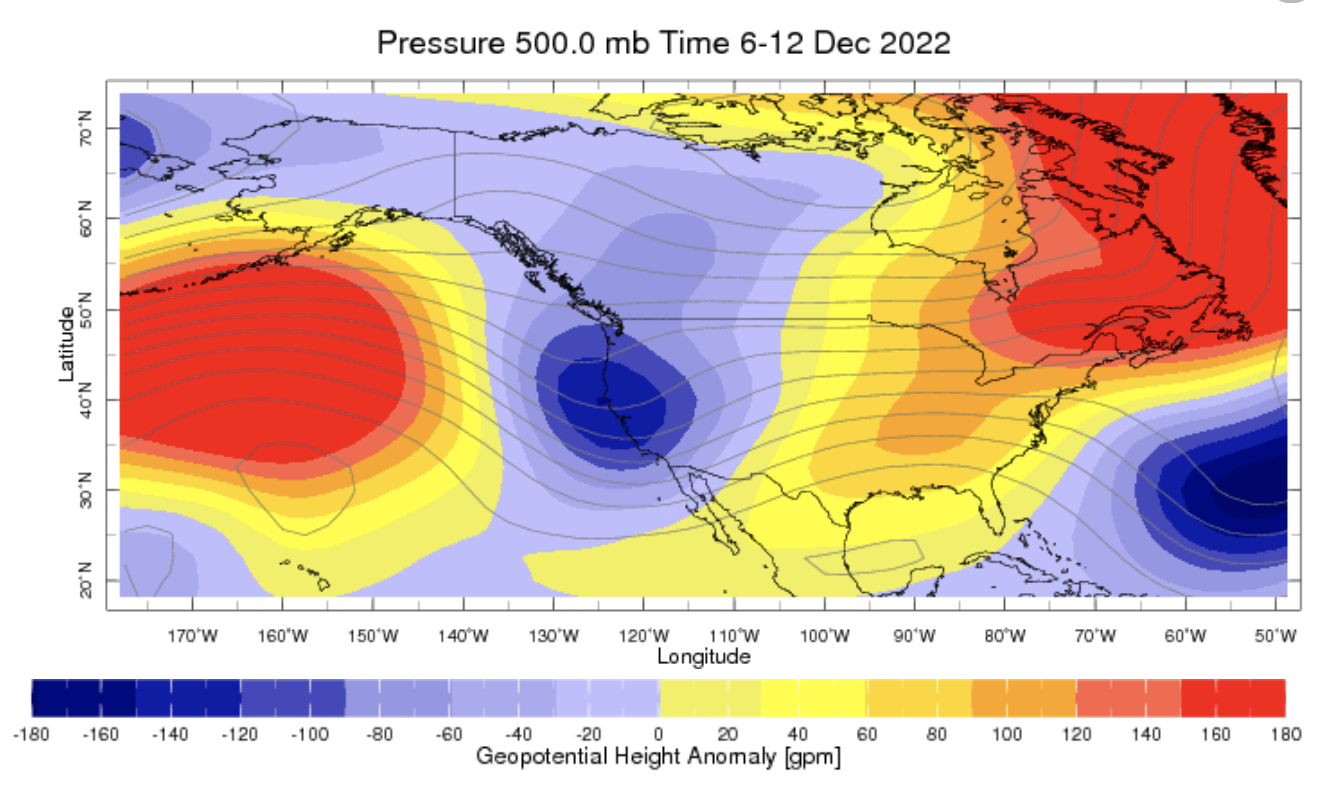 Current and Past evolution of the MJOWheeler-Hendon Indices
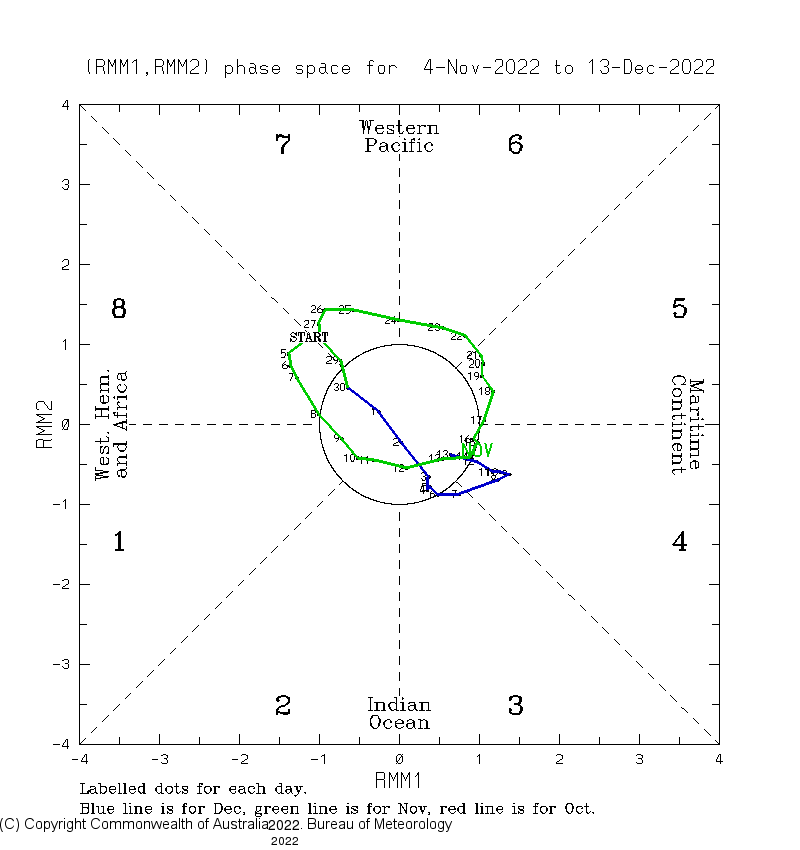 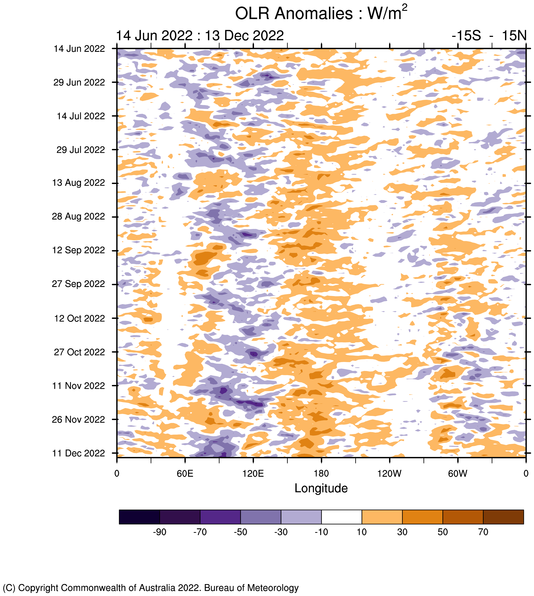 Currently MJO is  in in-active state in the Indian Ocean
Forecast of MJO: Wheeler-Hendon Indices
MJO 15-day Forecast from NCEP GEFS model
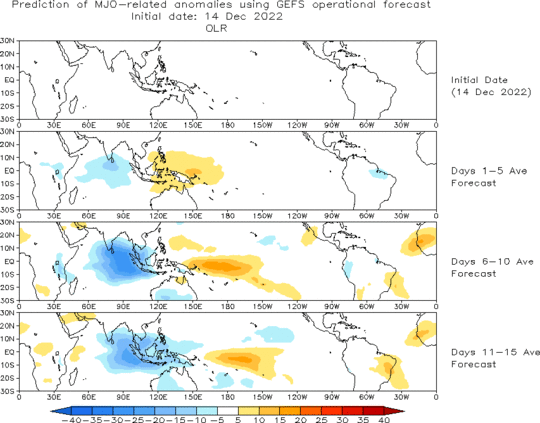 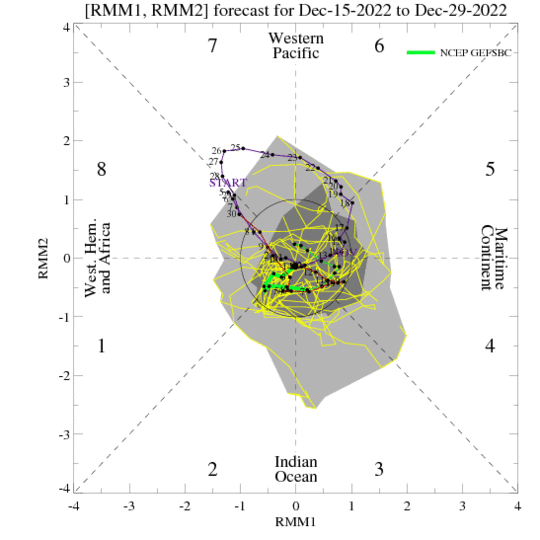 MJO is likely to be active and expected to be remain active and propagate eastward over next two  weeks
IRI Sub-seasonal Forecast: Precipitation (week 1)
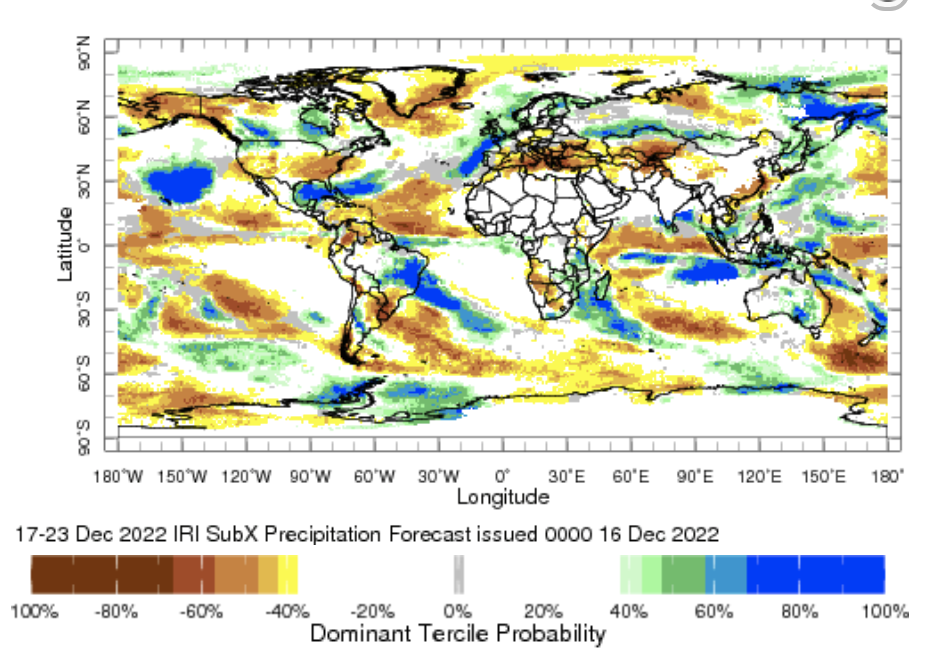 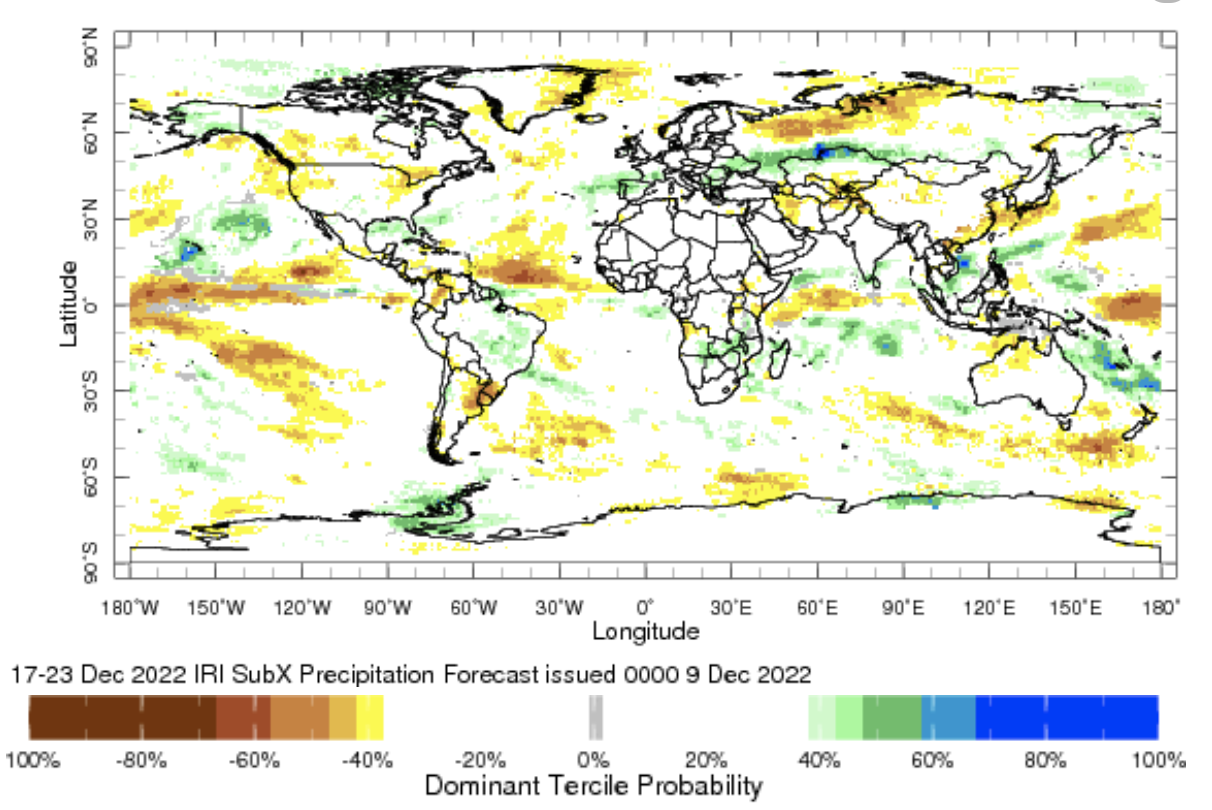 IRI Sub-seasonal Forecast: Precipitation (week 2 and 3)
Forecast issue date: Dec. 16th
Week:2 and 3: ( 24 Dec.-6th Jan.)
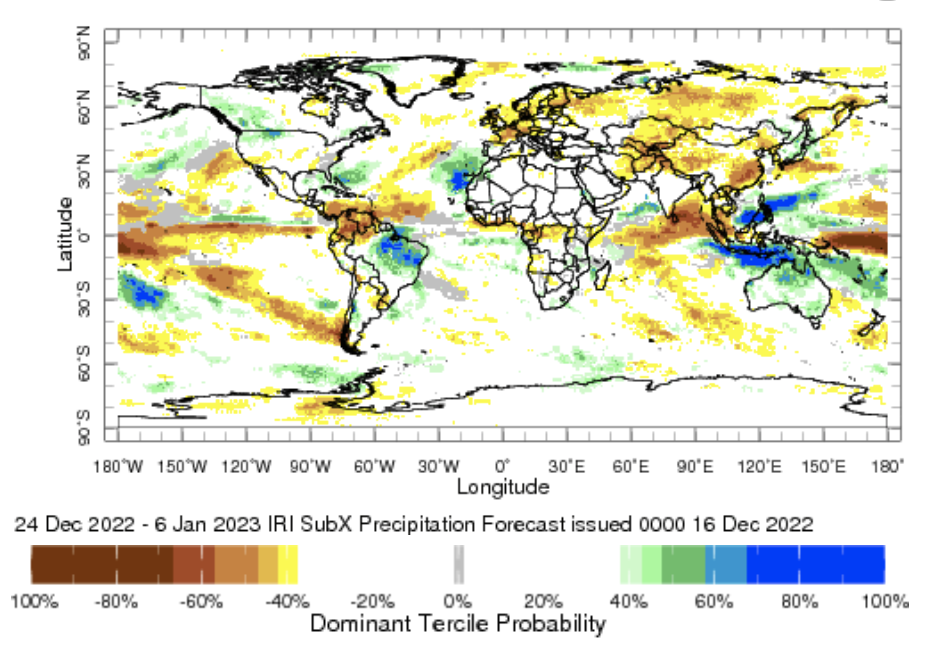 IRI Sub-seasonal Forecast : Near-Surface Temperature (week 1)
Forecast issue date: Dec. 9th
Week:2: ( 17-23 Dec.)
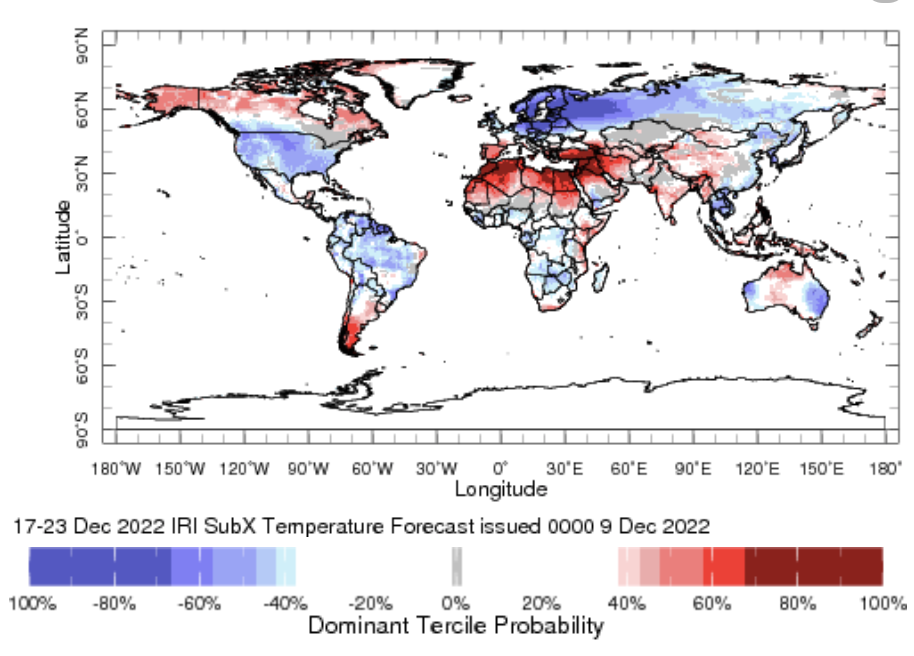 IRI Sub-seasonal Forecast : Near-Surface Temperature (week 2-3)
Forecast issue date: Dec. 16th
Week:2-3: ( 24 Dec.- 6 Jan.).
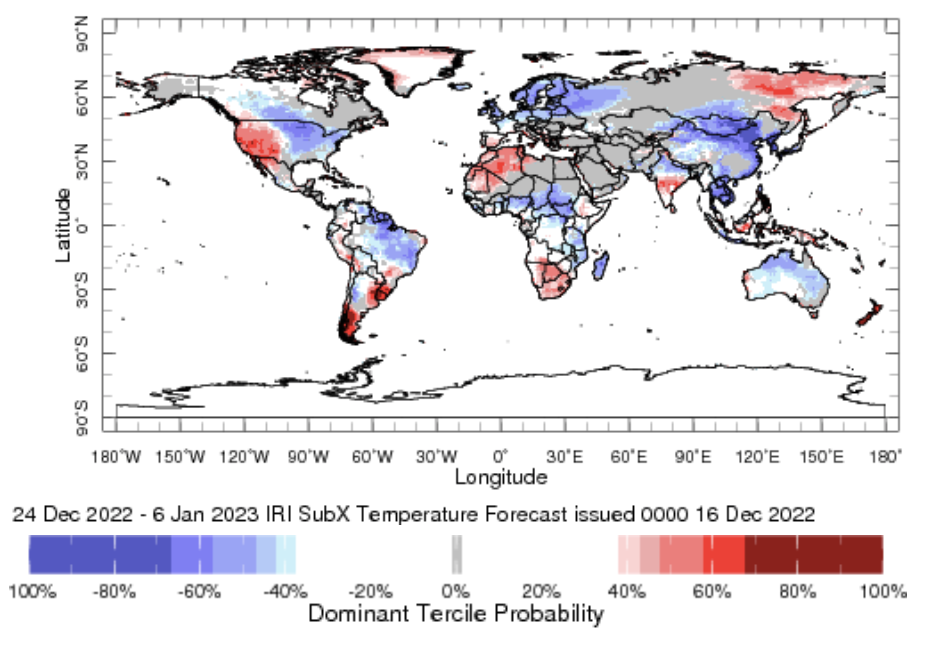 Summary
La Niña is active 

MJO related convection and circulation are currently about to be active  in the Indian Ocean most likely  remain active for next  two week.

Maritime continent are likely to get above normal rainfall during week 1 and 2-3

SACZ of  South America are likely to get above normal rainfall at week 1

Continental United States is likely to see below normal temperature in week 

Above normal temperature in western United States is expected during weeks of (24th  Dec-6th Jan)

Belo normal temperature in eatern United States is expected during weeks of (24th  Dec-6th Jan)
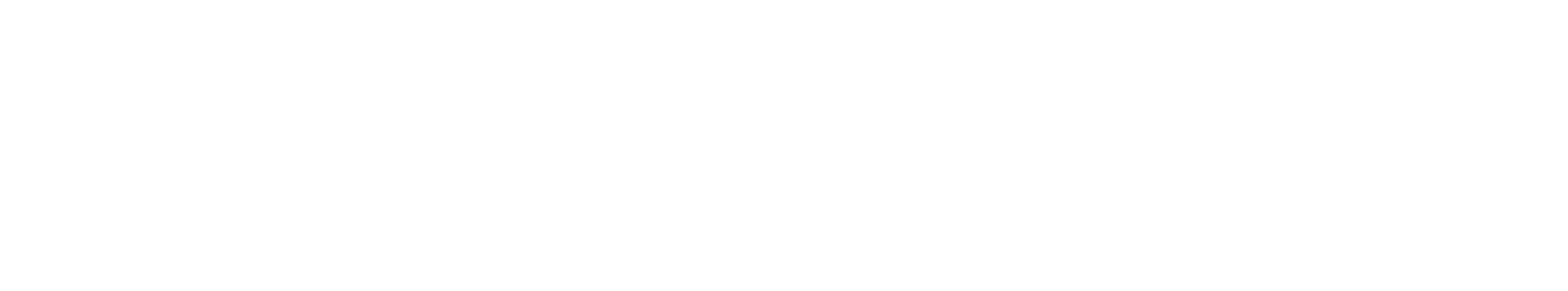 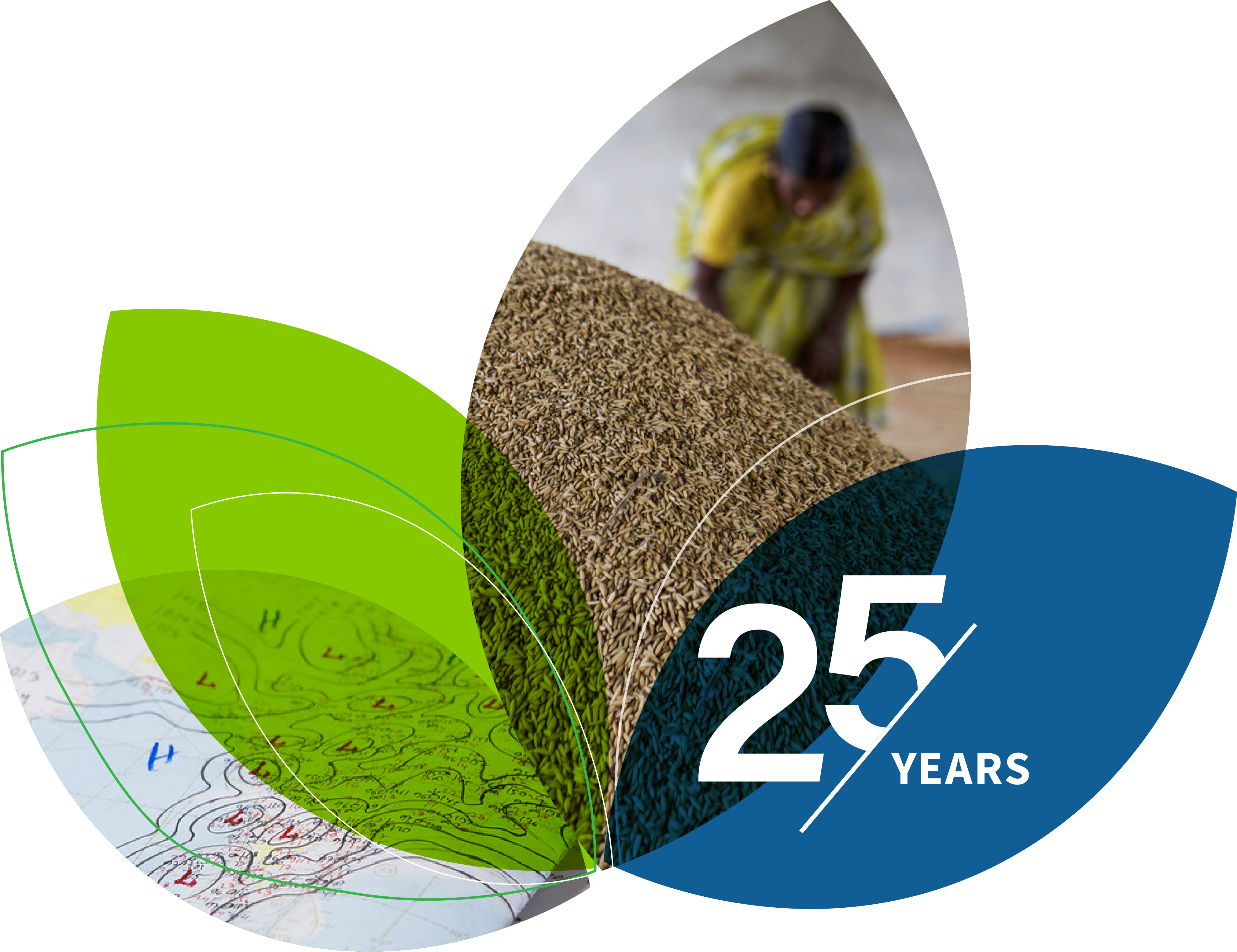 Thank You!